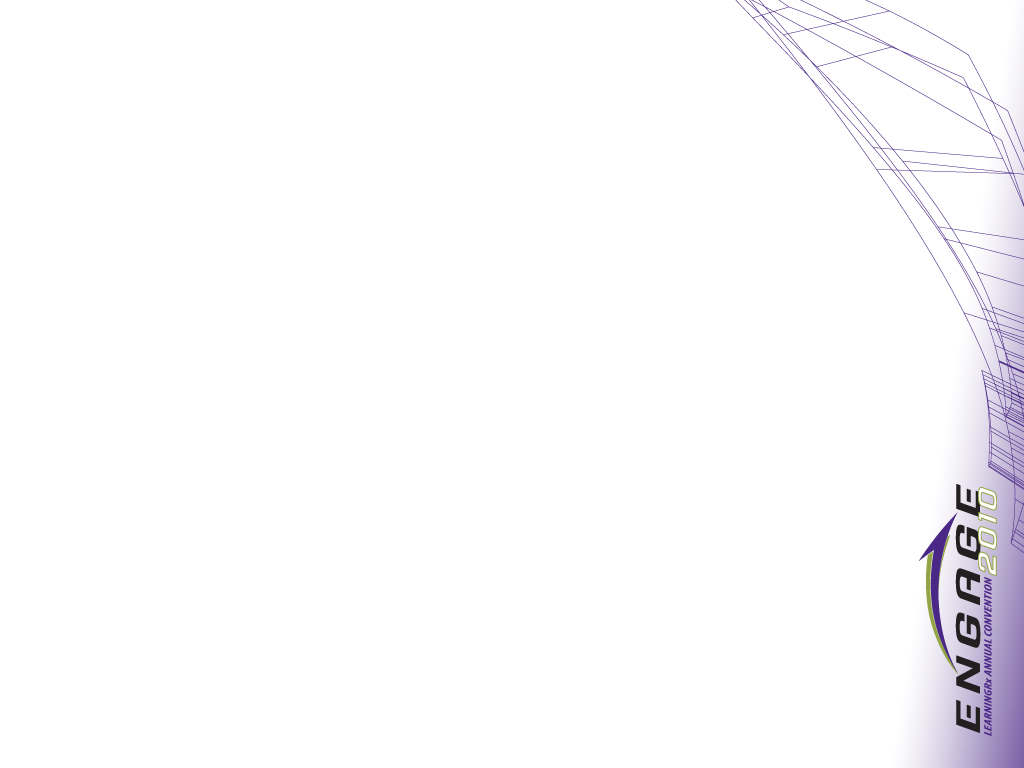 2009
Training Results
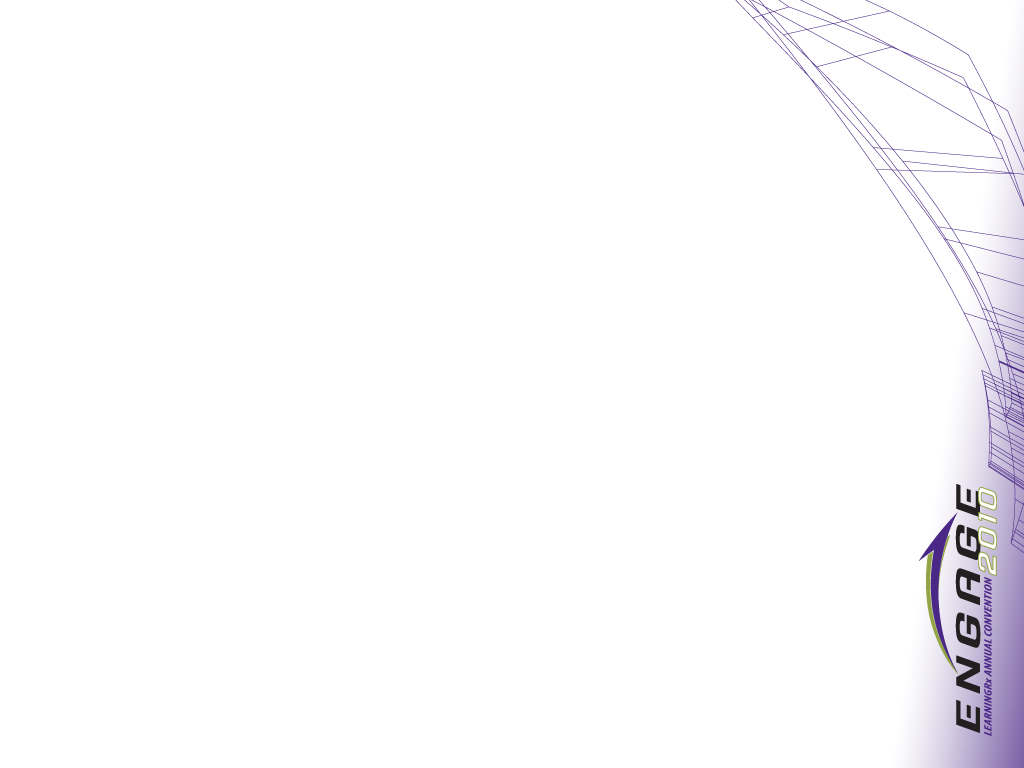 Percentiles
A percentile is a score that indicates the rank of the student compared to others (same age), using a hypothetical group of 100 students. 

25th percentile: indicates that the student's test performance equals or exceeds 25 out of 100 students on the same measure

87th percentile:  indicates that the student equals or surpasses 87 out of 100 (or 87% of) students. 

Not the same as a "percent“ - a percentile of 87 does not mean that the student answered 87% of the questions correctly!
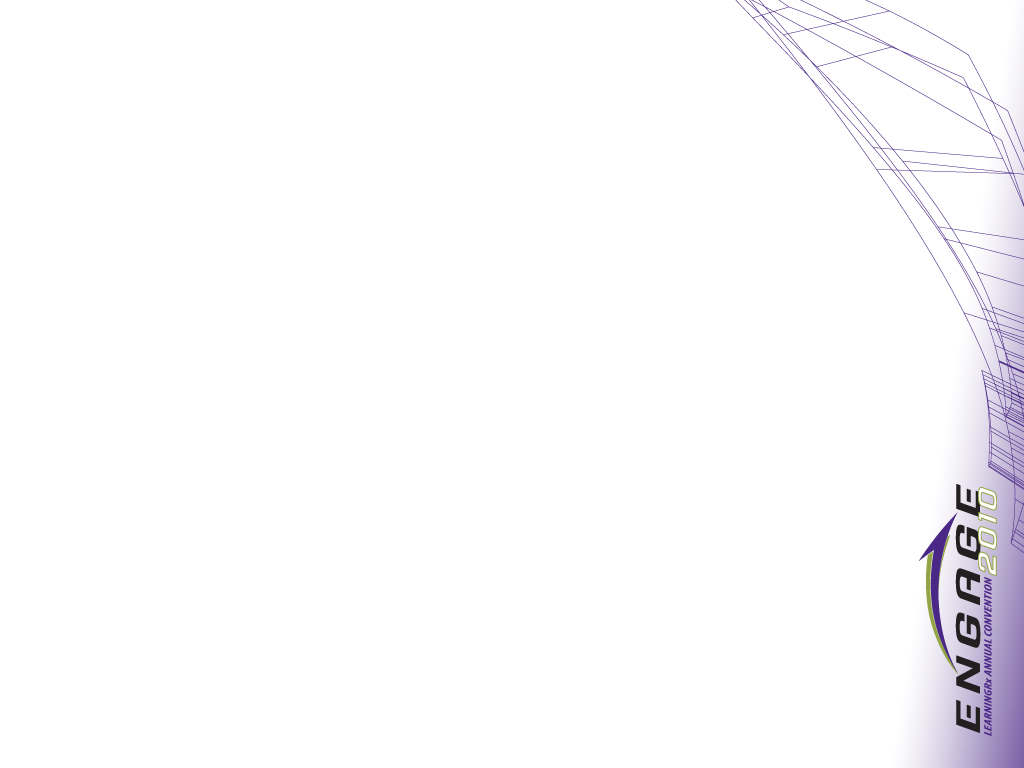 Standard Scores
Instead of reflecting a student's rank compared to others, standard scores indicate how far above or below the average (the "mean") an individual score falls, using a common scale (ex: "average" of 100). 

Standard scores also takes into account the degree to which scores typically will deviate from the average score.
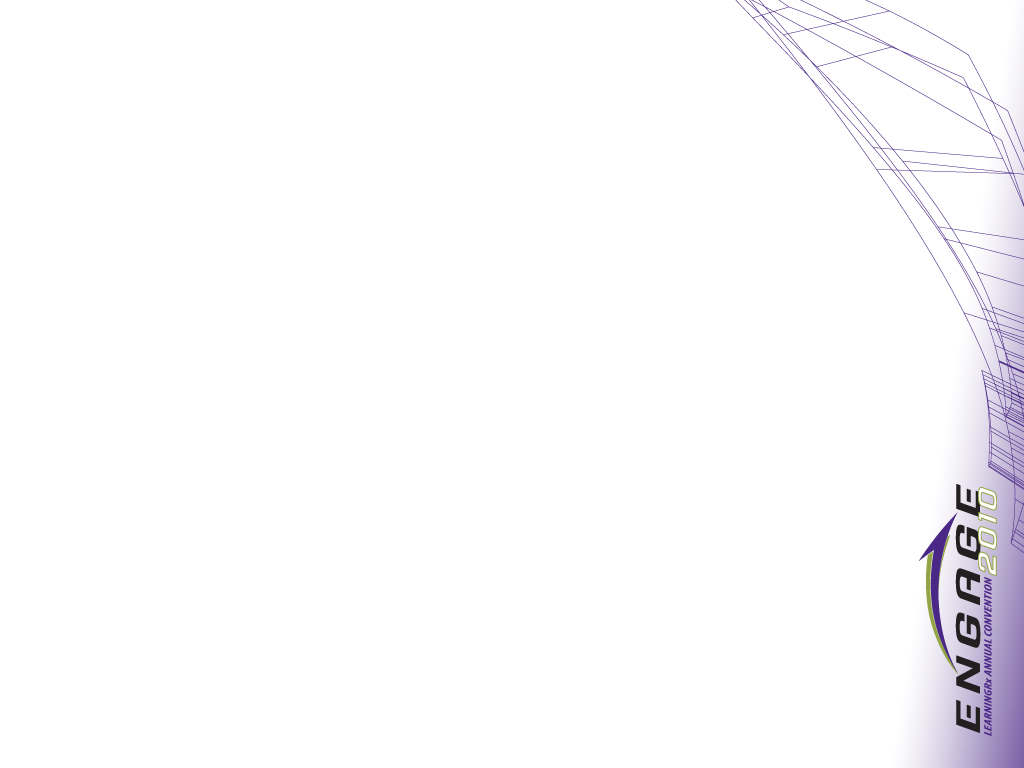 General Intellectual Ability (GIA) score
The General Intellectual Ability (GIA) score in the WJ III is based on a weighted combination of subtests that measure different cognitive skills.
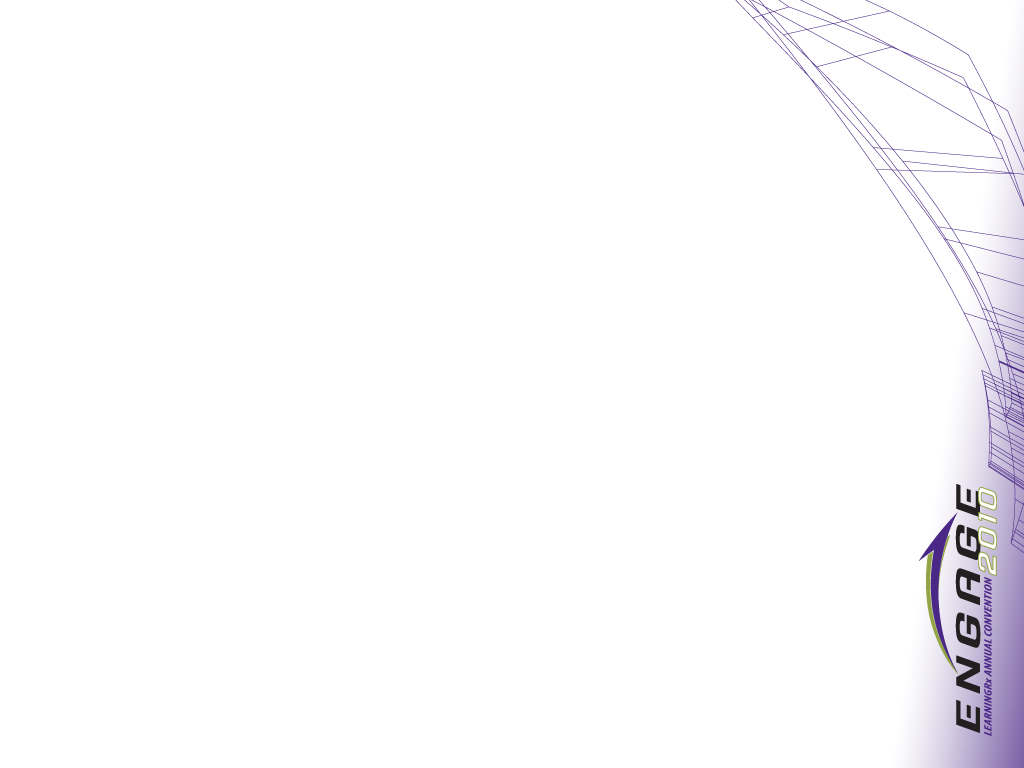 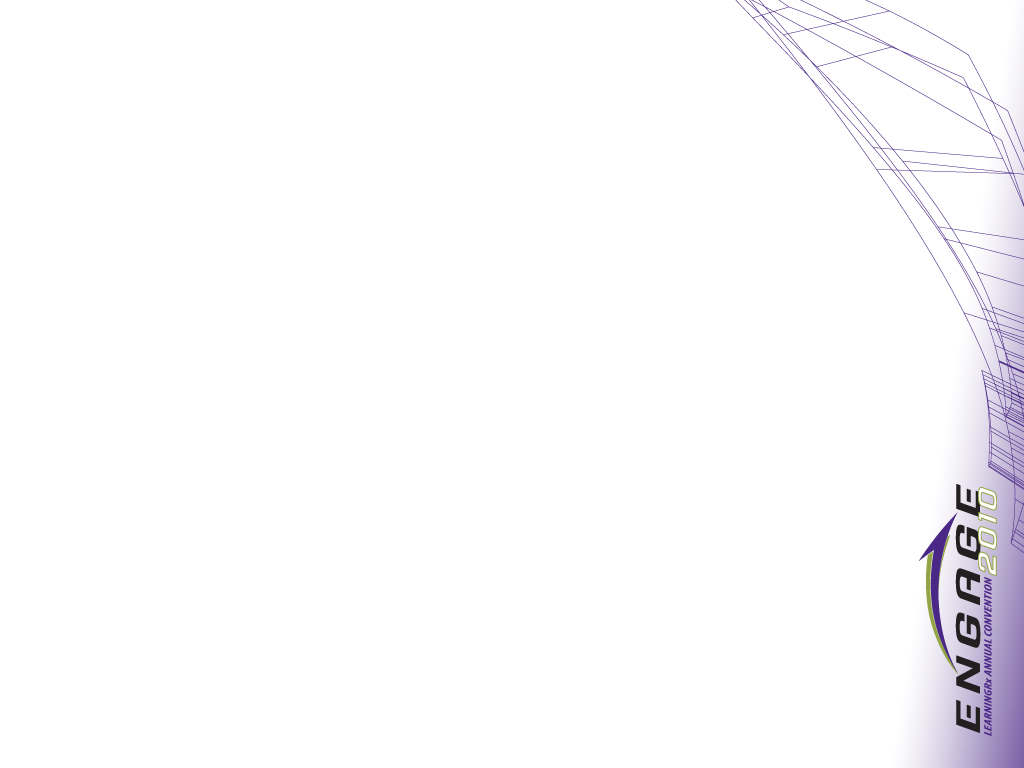 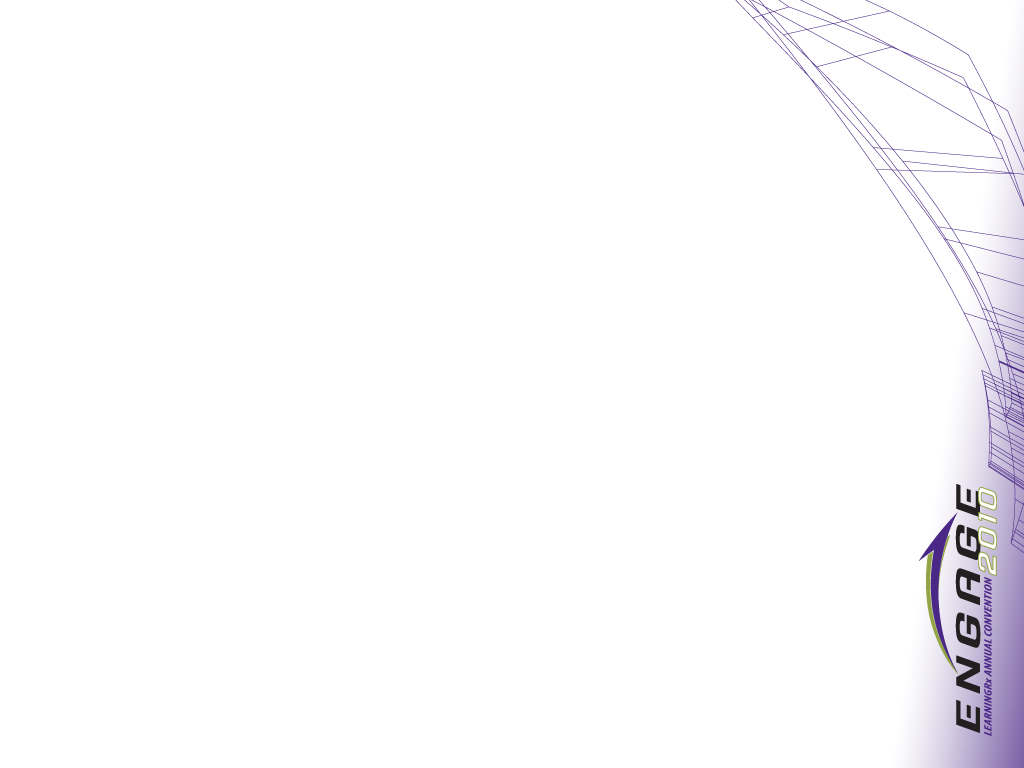 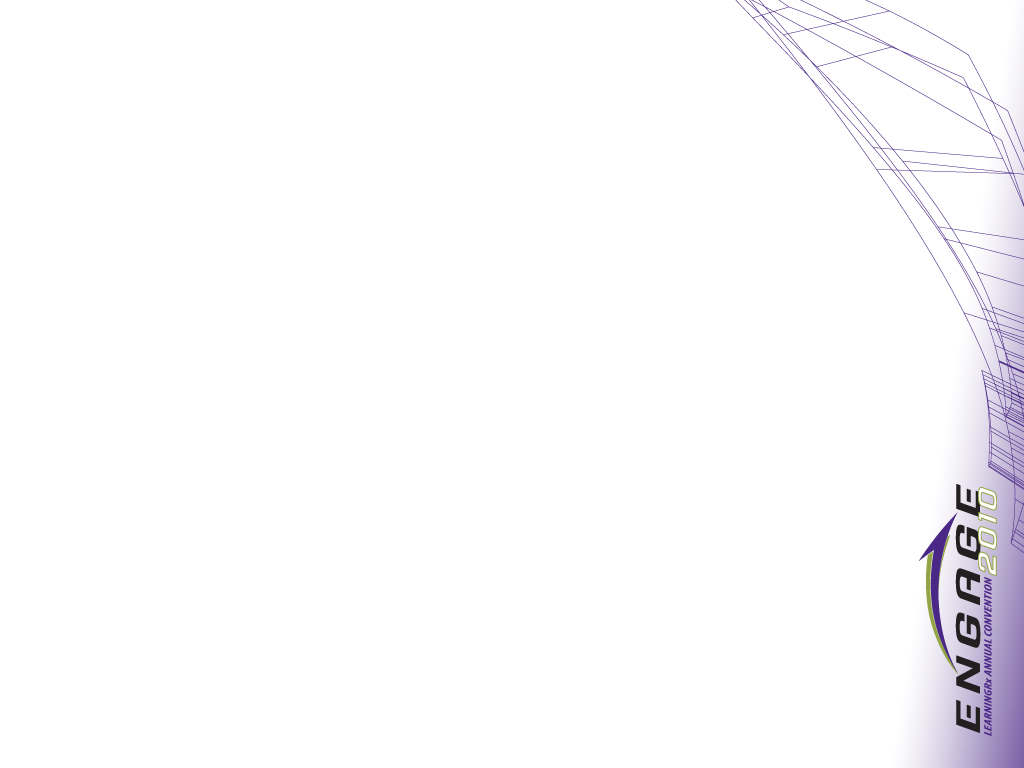 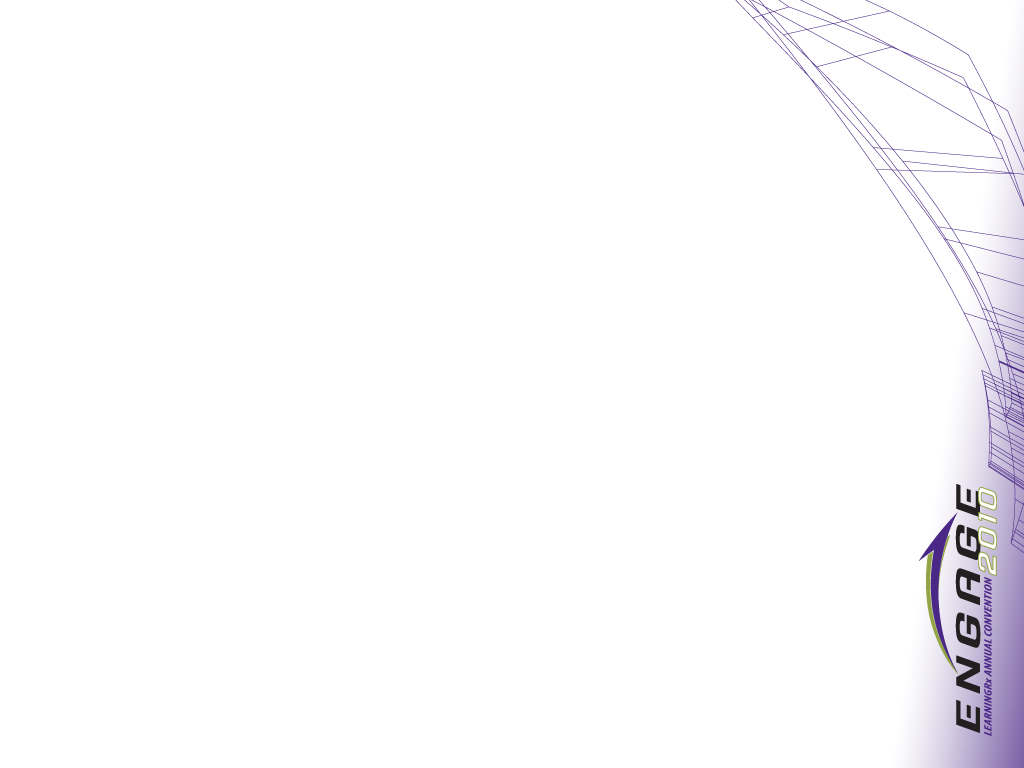 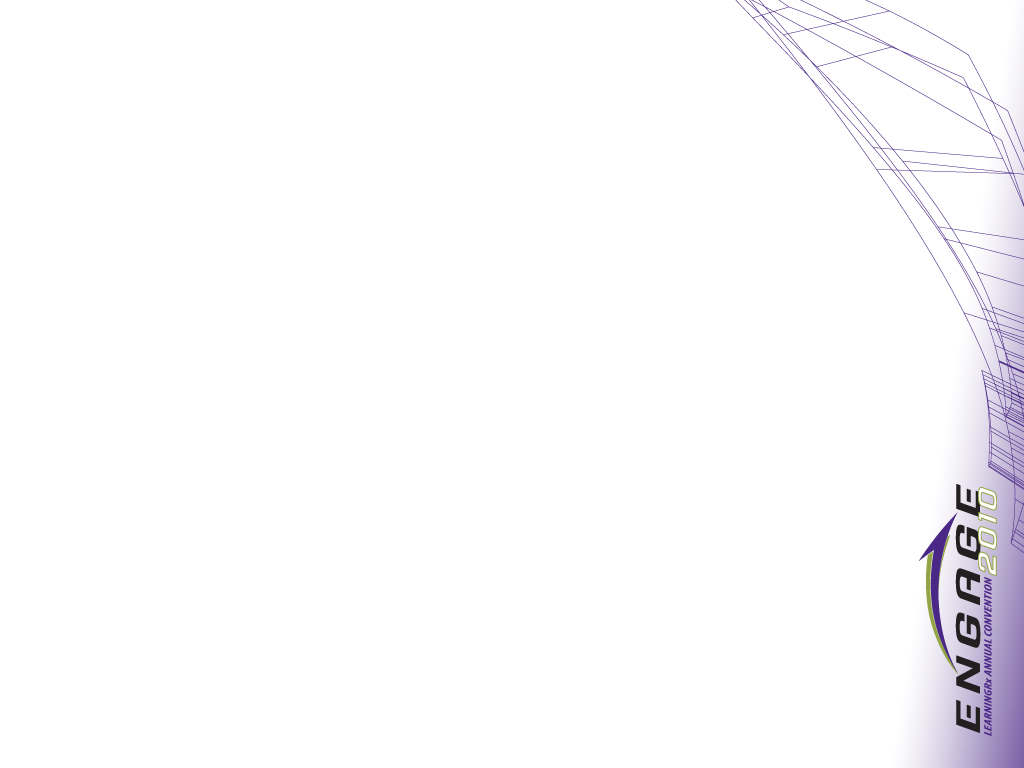 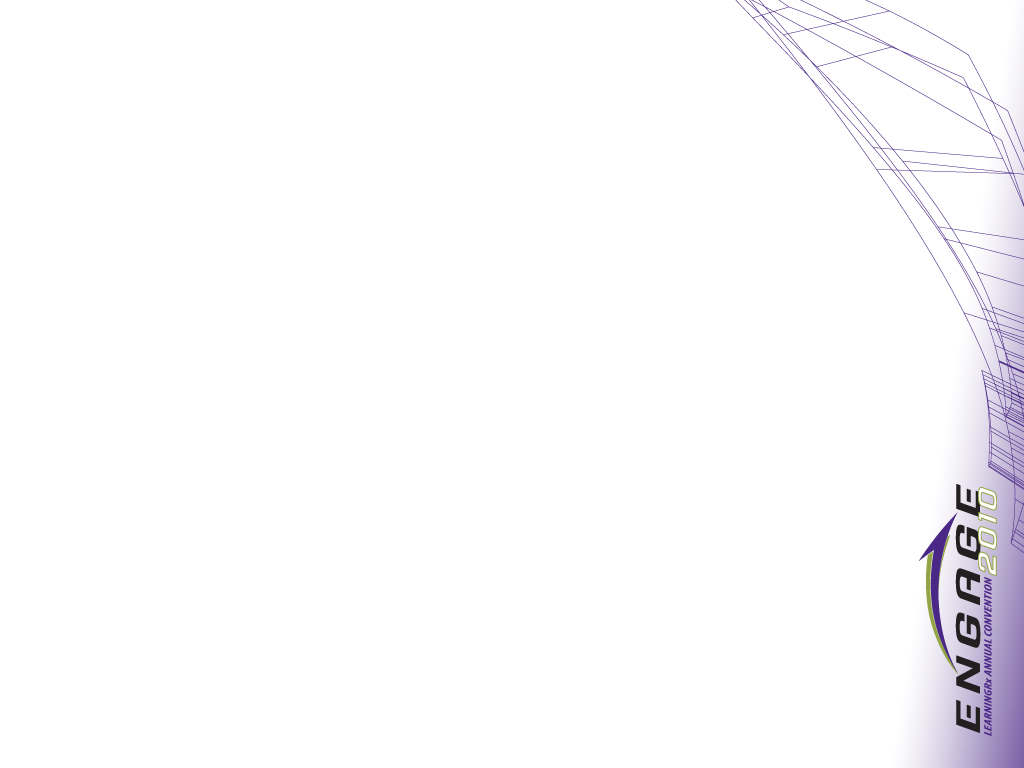 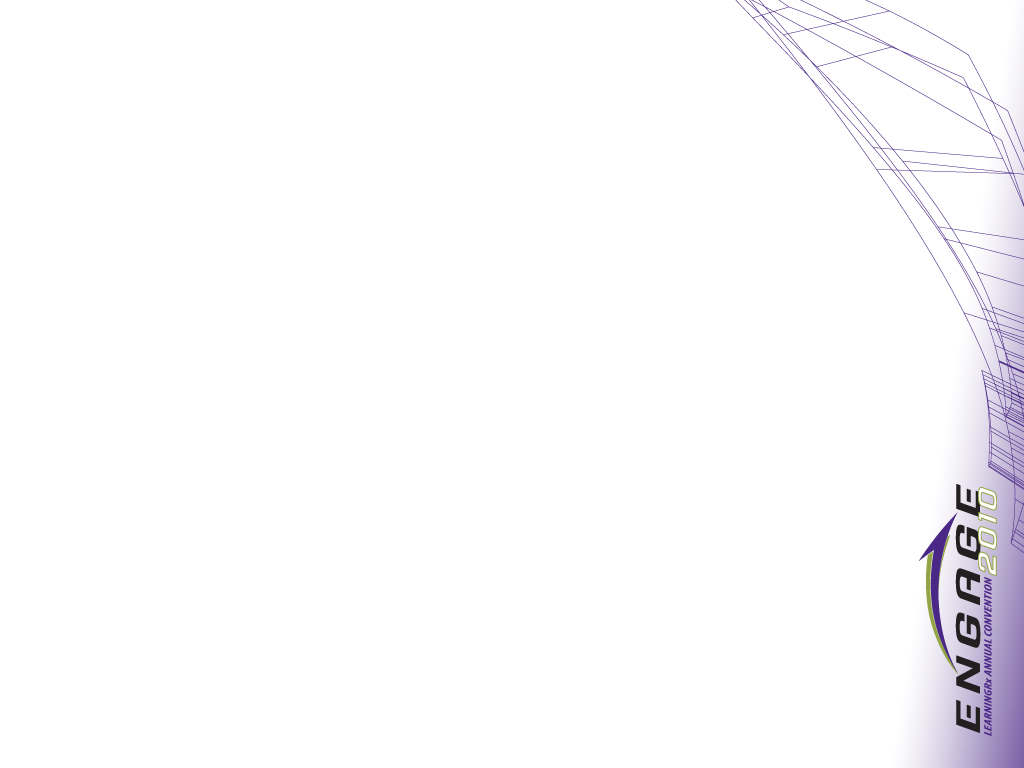 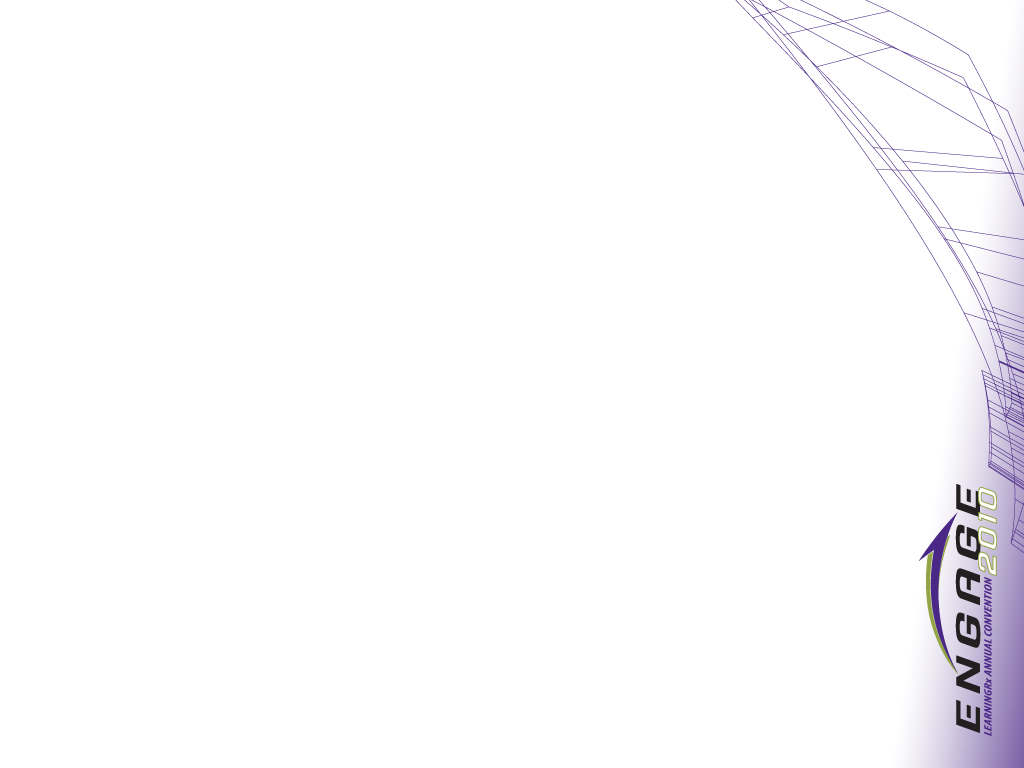 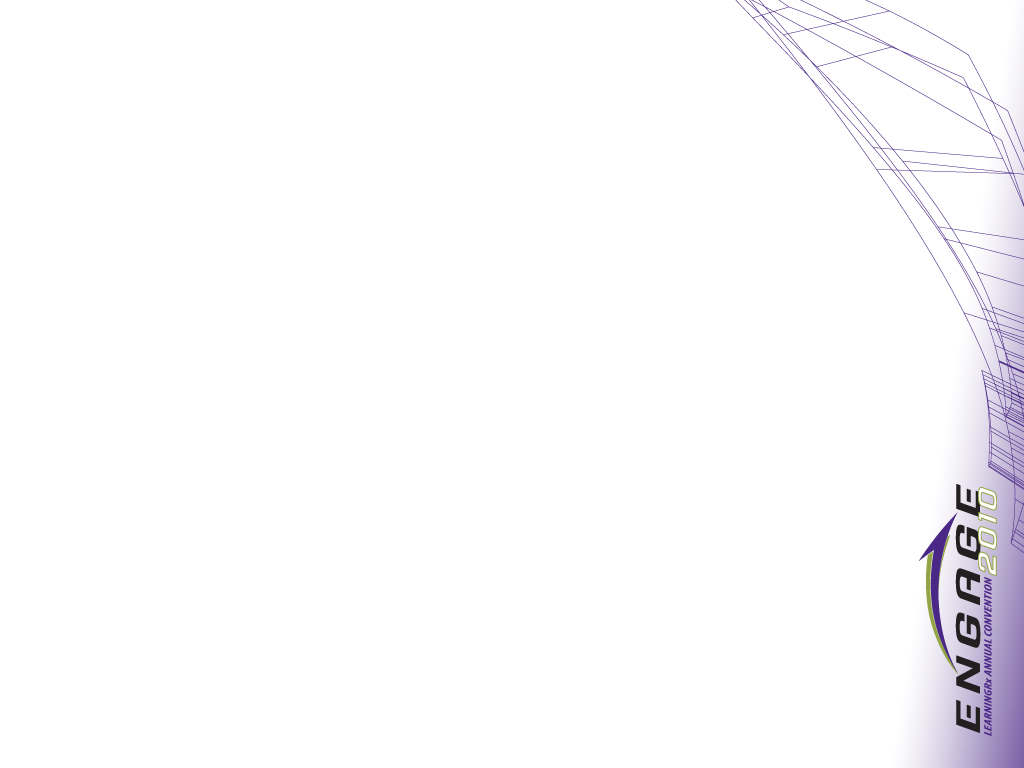 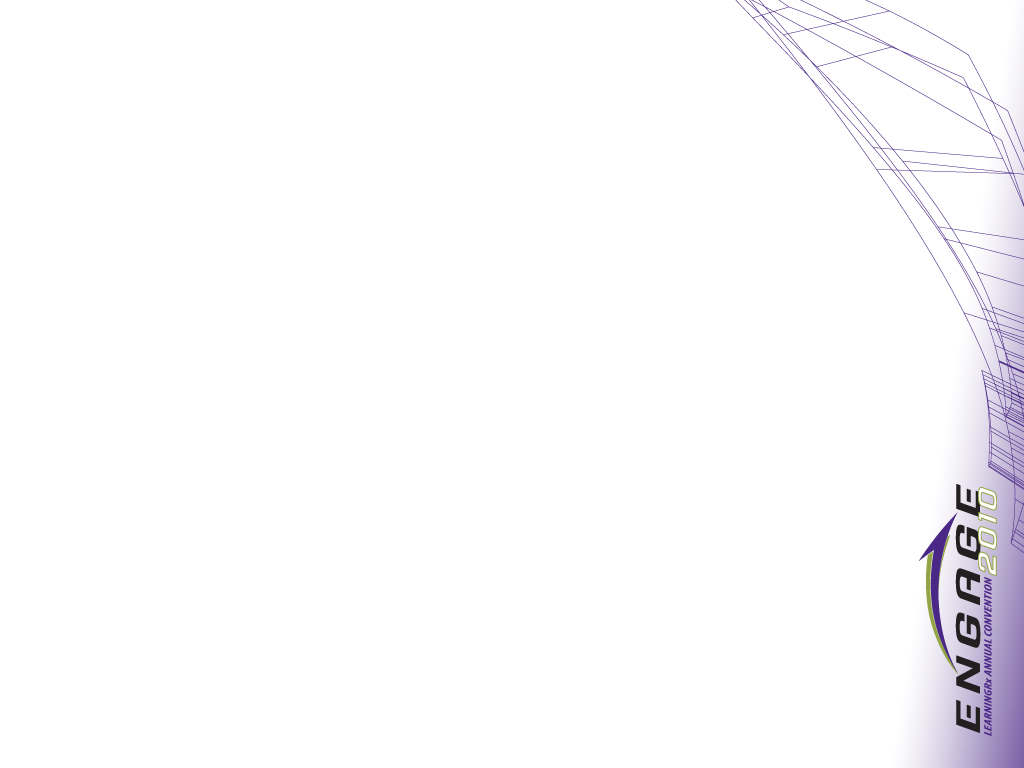 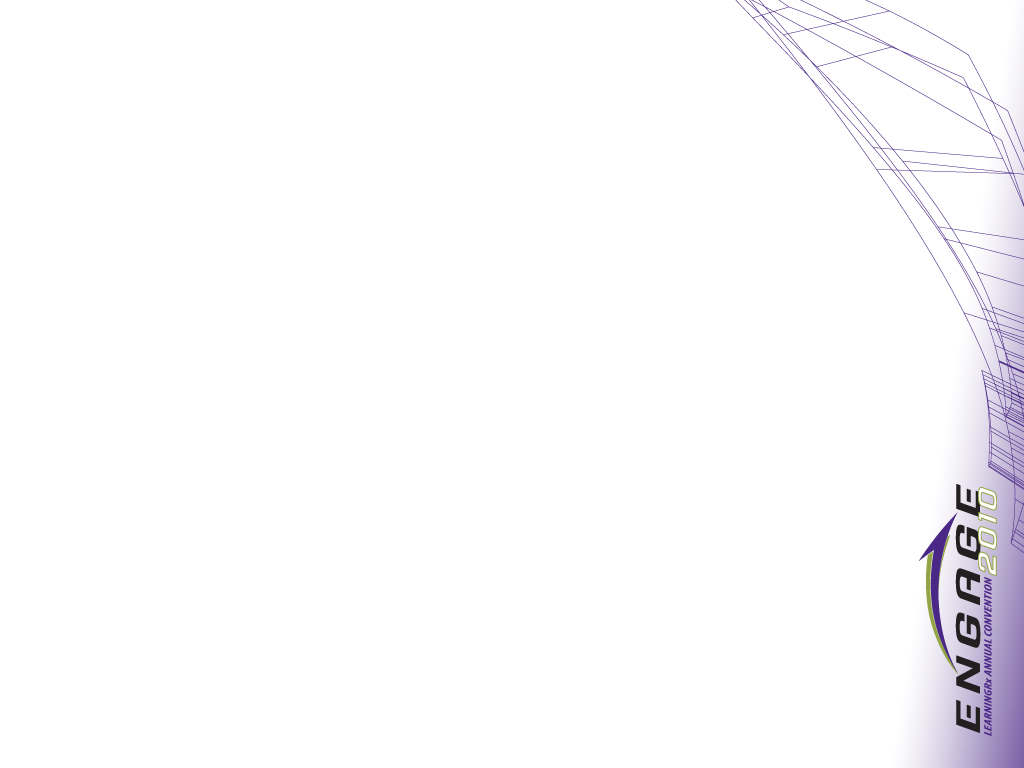 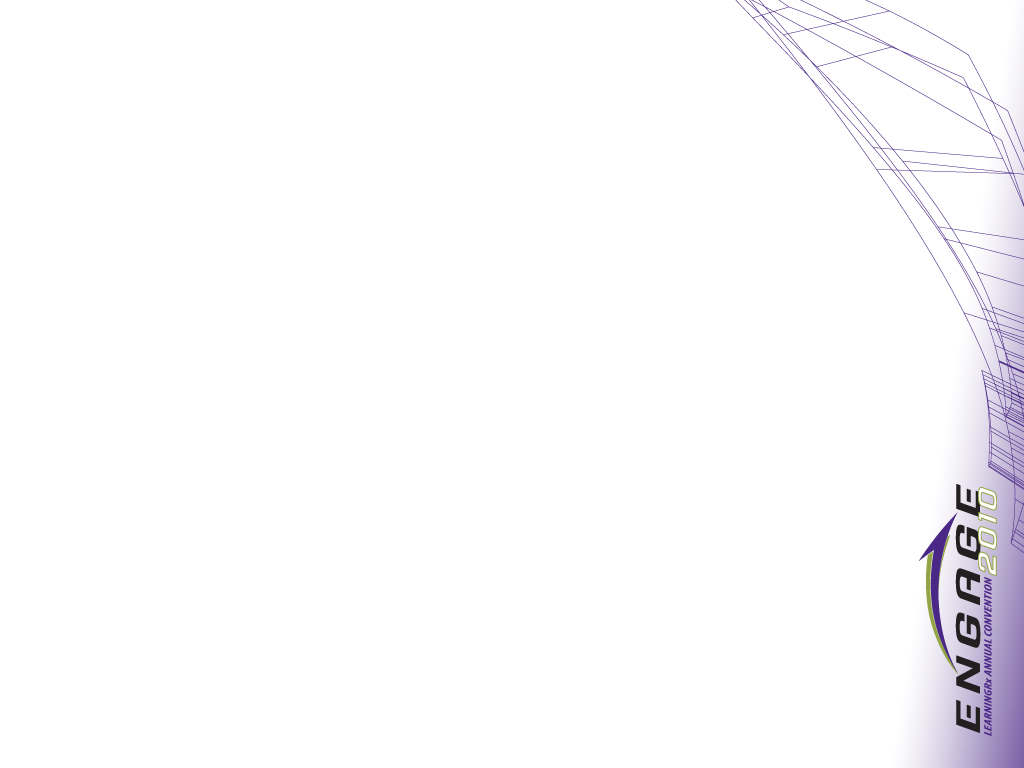 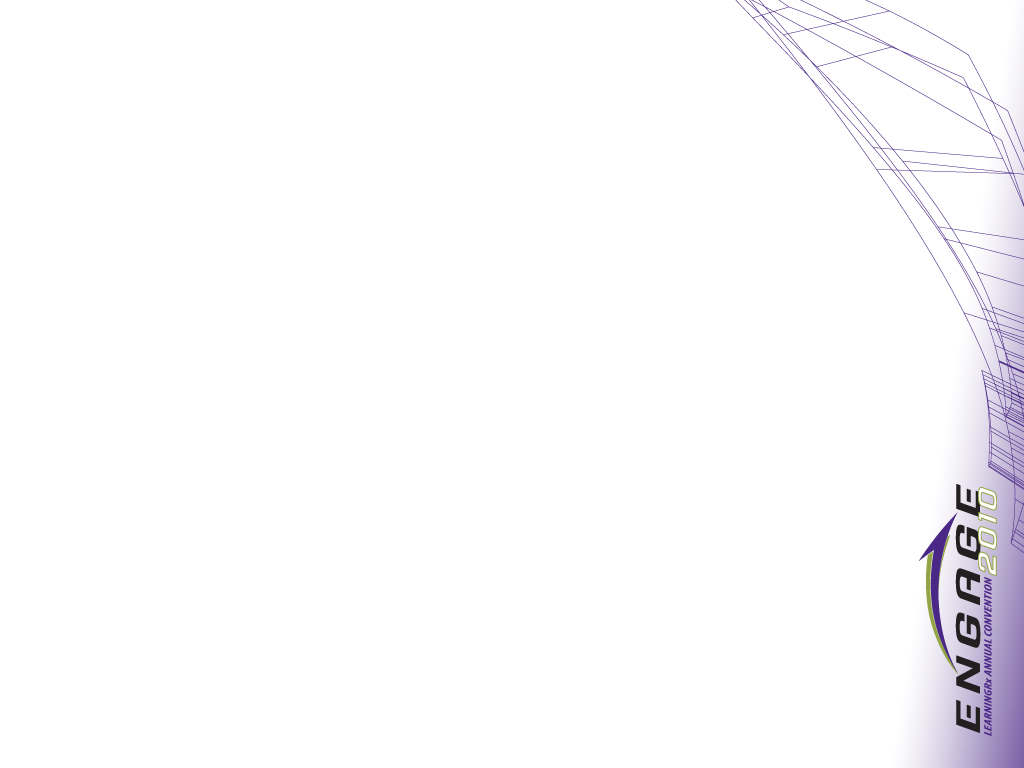 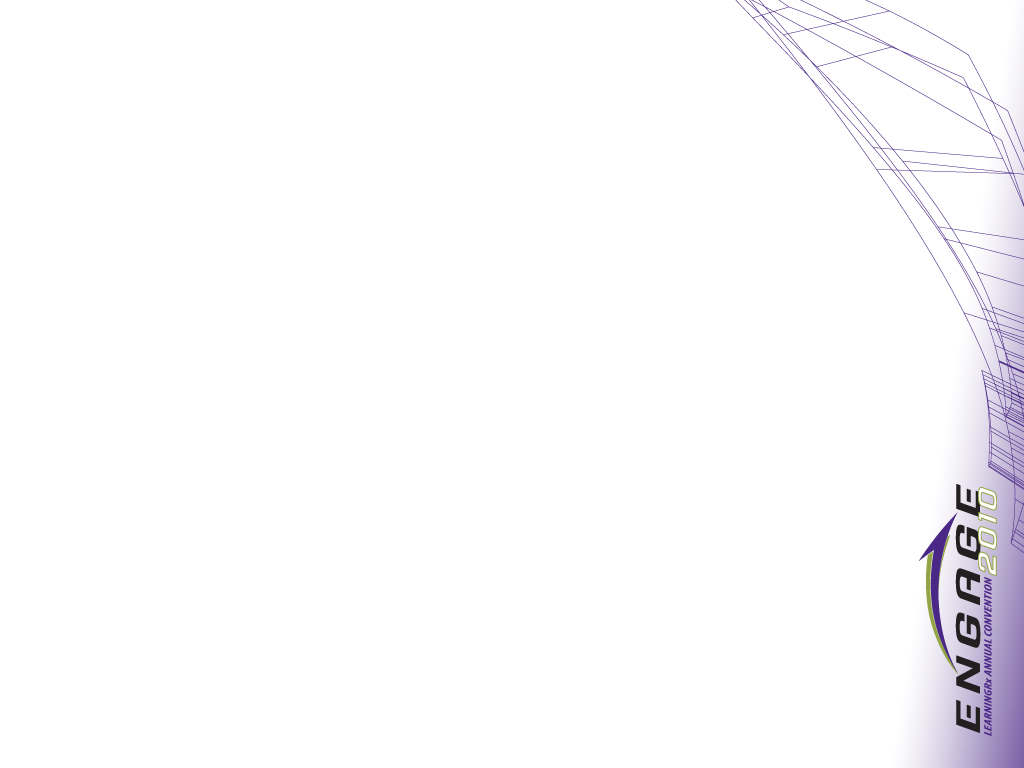 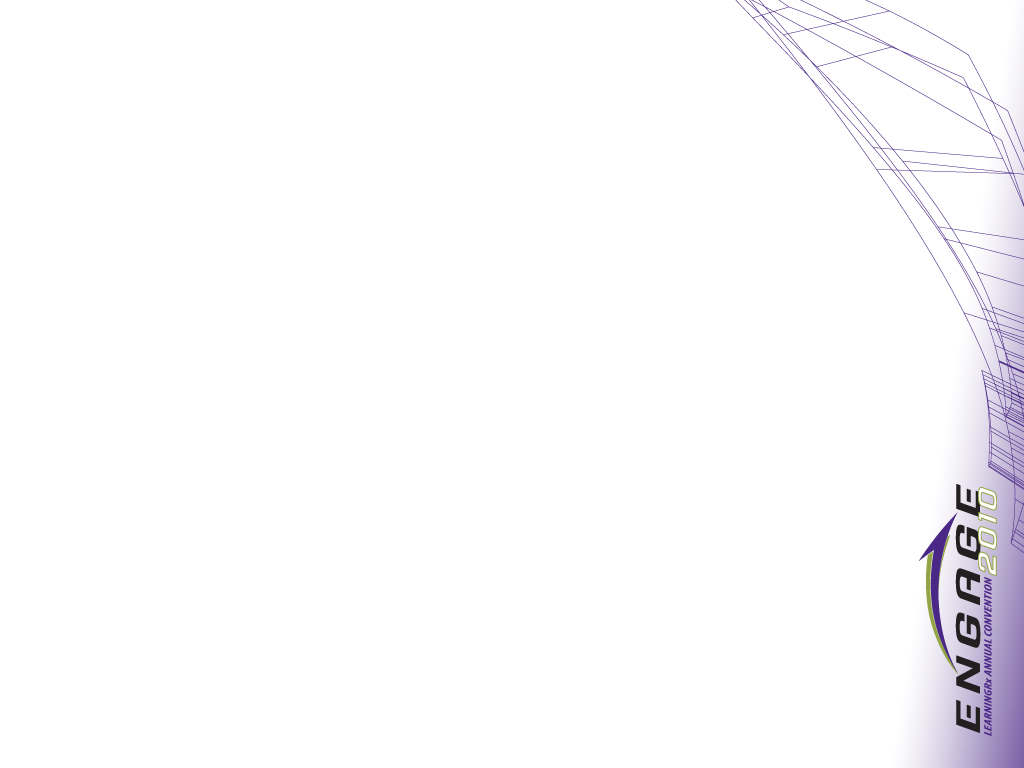 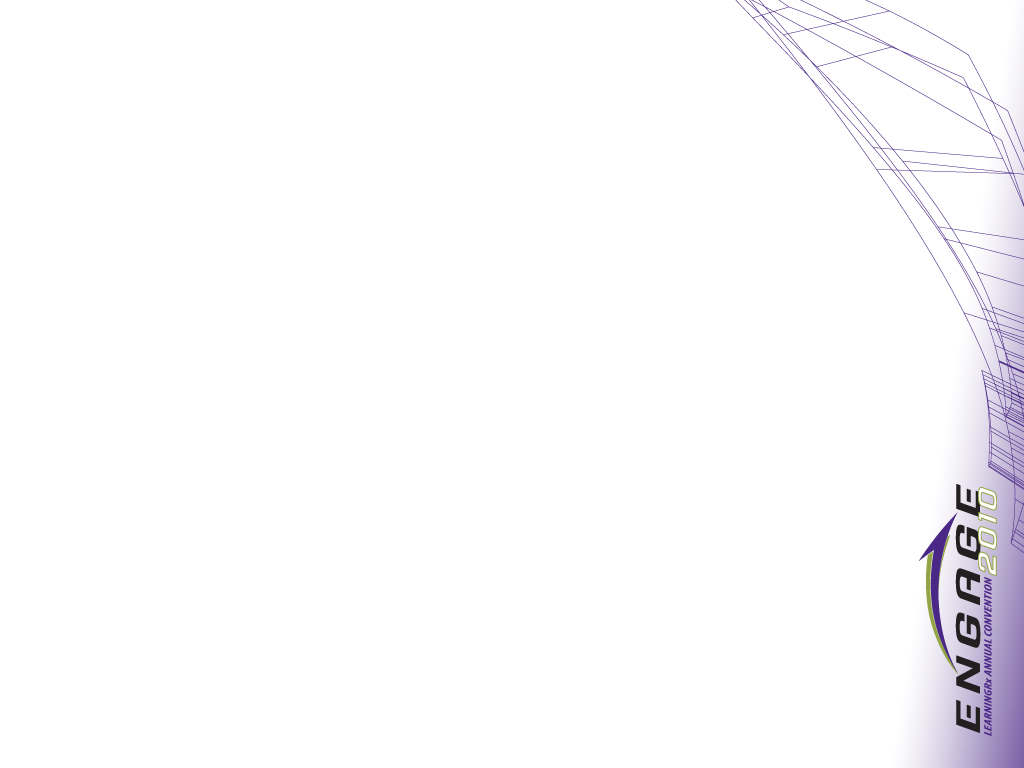